1
Forebyggende helse
2. Mai 2024
Forebyggende helse
Kommunefysioterapi
Friskliv 
Rus og psykisk helse 
Flyktningetjenesten 
Helsestasjon og skolehelsetjenesten
11 ansatte 
Prosjektmidler
2
3
Fysioterapi 0-100 år
Oppfølging babyer, barn i barnehagen og på skolen.
 Hverdagsrehabilitering, rehabilitering ved korttidsopphold på Kryllingheimen. Seniortrim 
 
Friskliv:			Prosjektmidler
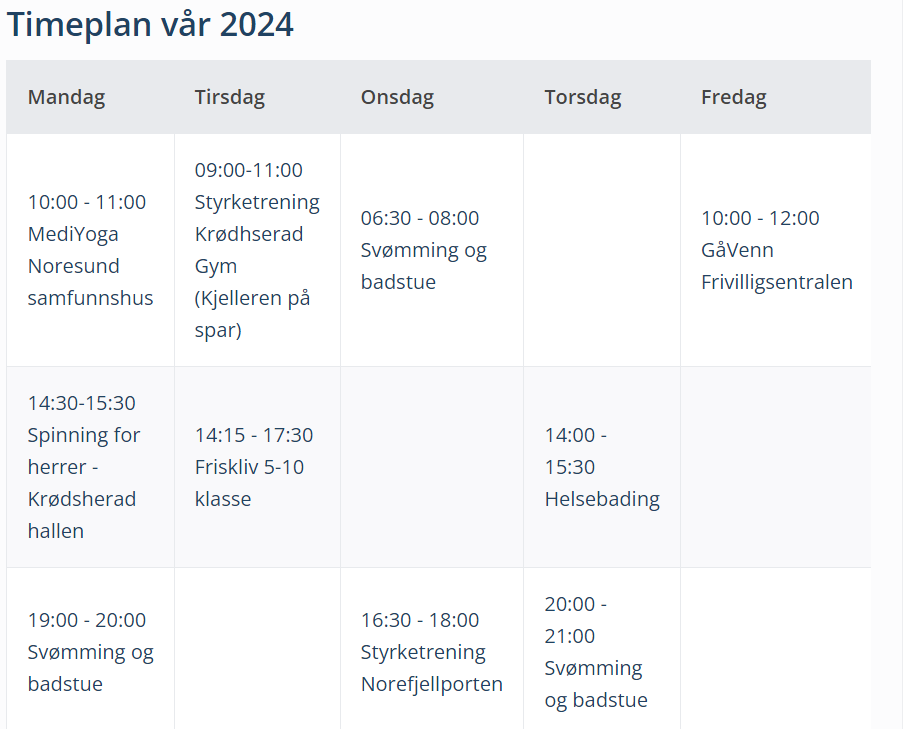 Oppgaver
4
Rus og psykisk helse
Recoverybasert tilnærming
Lavterskeltilbud – ingen henvisning 
Individuell oppfølging / Gruppetilbud
Boveiledning 
Oppfølging ifm avtaler, individuell plan
«Treffet» 
Samarbeid med fastleger, hj. tj., FACT voksen, NAV og spesialisthelsetjenesten

Psykososialt kriseteam

Prosjektmidler: Erfaringskonsulent
Oppgaver
5
6
Flyktningetjenesten 

Bosetting og oppfølging av flyktninger







Tverretatlig arbeid 

Inkluderende og bærekraftig integrering krever engasjement fra bygda som helhet
Oppgaver
Helsestasjon og skolehelsetjenesten
Prosjektmidler:
Ungdomsarbeider
	Individuell oppfølging
	Middagsklubben 
	Torsdagsfrokost
Forebyggende og helsefremmende arbeid 0-23 år
Helsestasjon 
Skolehelsetjenesten 
Helsestasjon for ungdom  
Samarbeid med barnehage, skole, spesialisthelsetj., FACT ung 
SAPH 
BTI prosjektet + TIBIR
7
Helsestasjon og skolehelsetjenesten
8
8
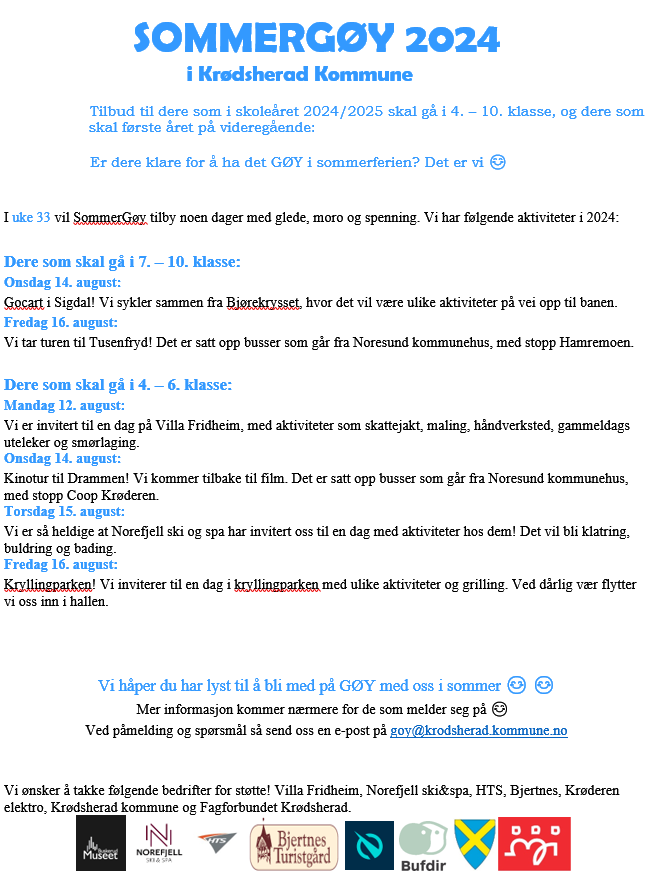 SOMMERGØY
9
Forebygging av utenforskap  > Aktivitetsstipend> BUA
10
11
Takk for oppmerksomheten